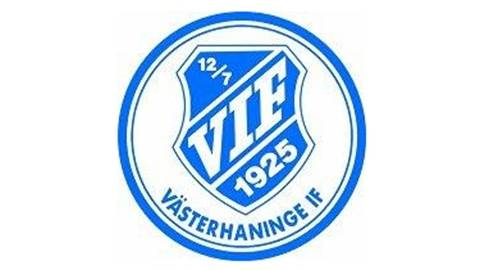 Schema F09 Cafeteria – V.21
Lördag
26/5

Pass 2
Söndag
27/5
Lördag
26/5

Pass 1
Tisdag
22/5
Onsdag
23/5
Torsdag
24/5
Måndag
21/5
Cafeterian
öppen 



12:00–15:00



LINN
EMMA
CHRISTAL
Cafeterian
öppnar 



17:00-20:30



LOVA
Cafeterian
öppnar 



17:00-20:30

	

ALICE
Cafeterian
öppen 

OLIVIA	

08:00 – 11:30
09:00-12:30

       NELLIE
        SAGA
Cafeterian
öppen 



17:00 – 20:30



INES
Cafeterian
öppnar



17:00-20:30



RIKO
Cafeterian
öppen 

ELSA

10:00–13:00
13:00-17:30


TUVA
Var gärna på plats en stund innan cafeterian öppnar så ni hinner förbered inför öppningsdags.
Helgpassen - stänger ca 30 min efter sista matchen.
Kan ni ej ert pass alt. att ni får förhinder, försöker 
	ni byta med någon av de övriga som har tilldelat cafeteria pass.
Om ni byter Pass, måste ni meddela detta till Daniel så han kan uppdatera schemat.
Överlämnande av nycklar: Nyckeln går i stafett, dvs man tar själv kontakt med de som står dagen innan och kommer överens om överlämning när/var/hur. Checka gärna av med er passkompis så att ni inte riskerar stå själva samt vem av er som hämtar upp nyckeln.